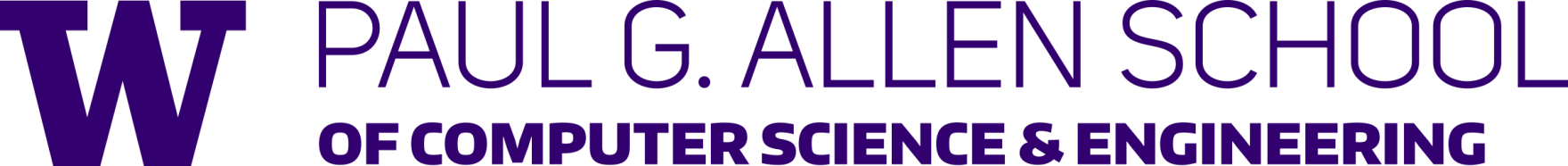 The CS Undergrad Curriculum of 2017:     My Biased View from Academia
Dan Grossman
Paul G. Allen School of Computer Science & Engineering
University of Washington
April 21, 2017
Who is this guy?
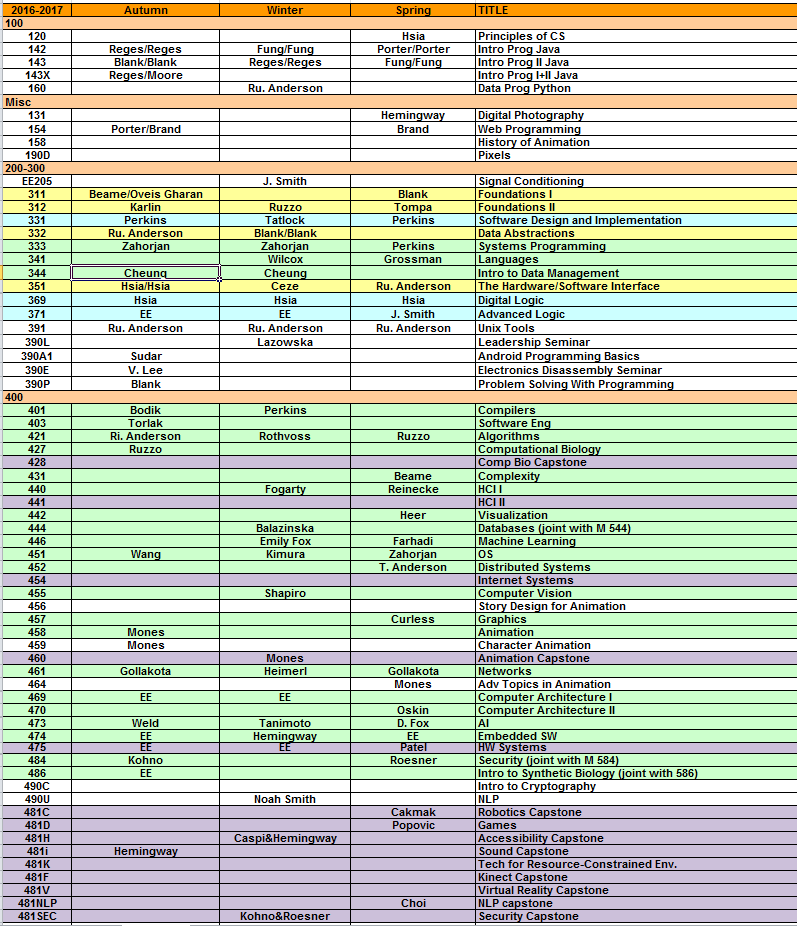 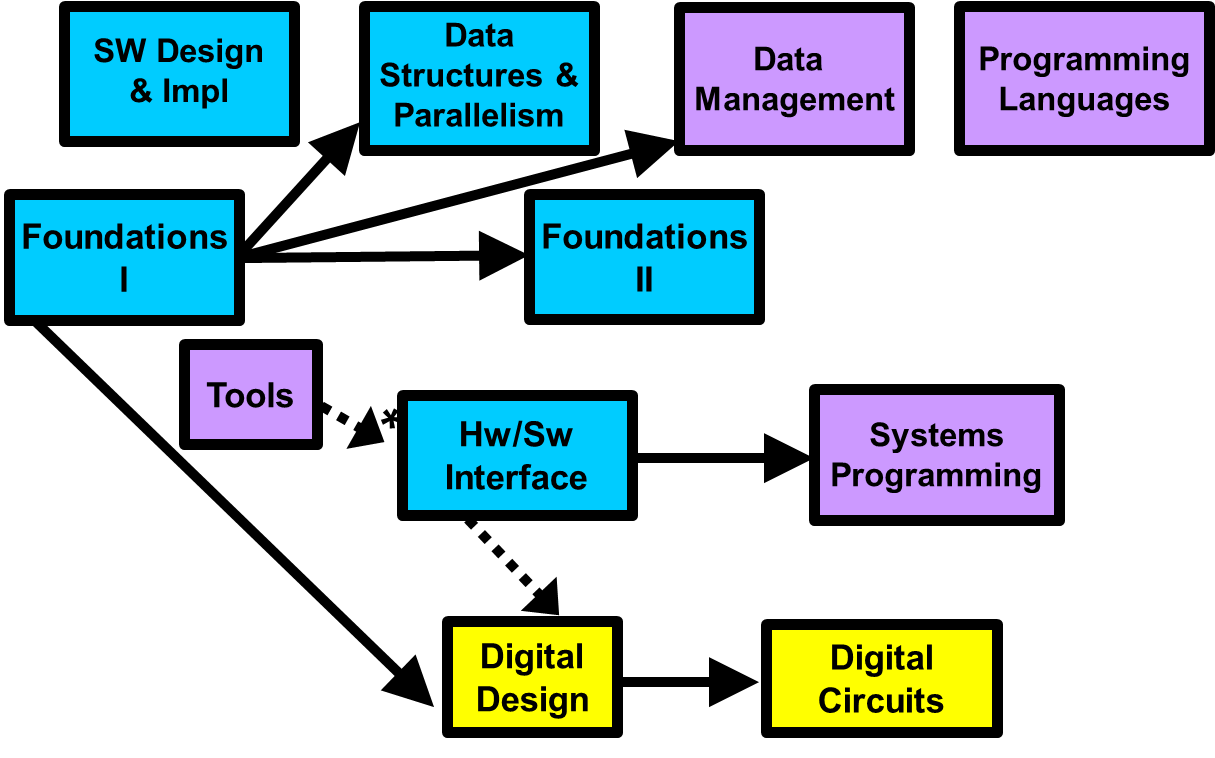 lx.x
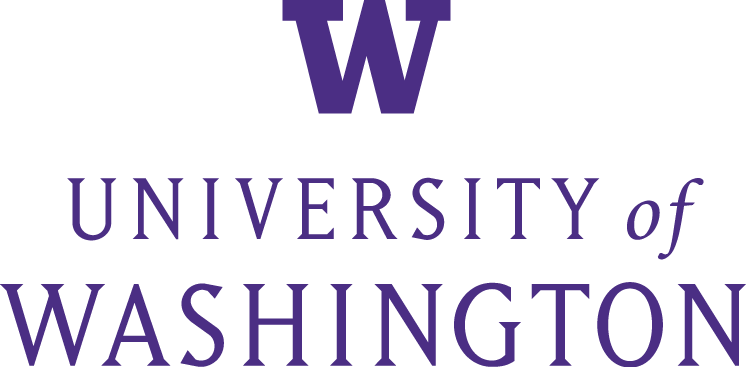 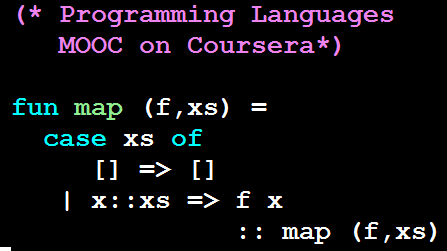 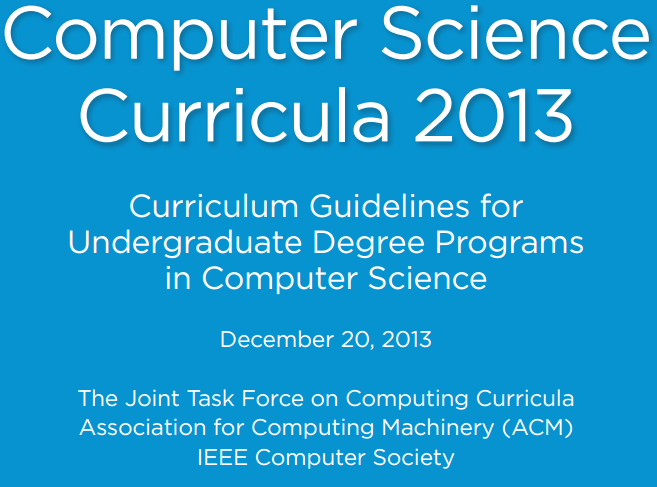 2003-2050[?]
Grossman/DECONSTRUCT/2017
[Speaker Notes: UW faculty since 2003
Led undergrad curriculum revision 2009
ACM / IEEE-CS guidelines 2010-2013
MOOCs 2013 – present
Associate Chair for Eduction 2015 – present
Alumni relations, etc., etc.]
Simplified Model
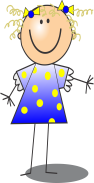 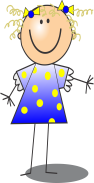 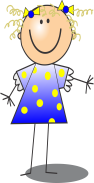 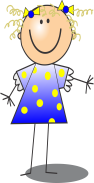 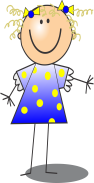 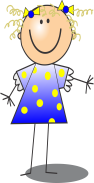 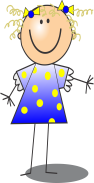 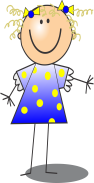 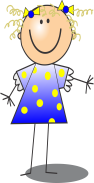 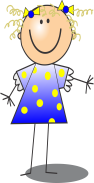 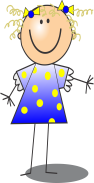 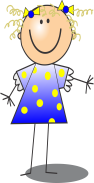 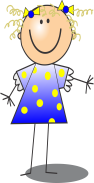 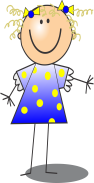 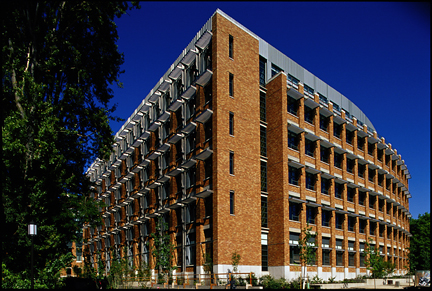 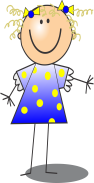 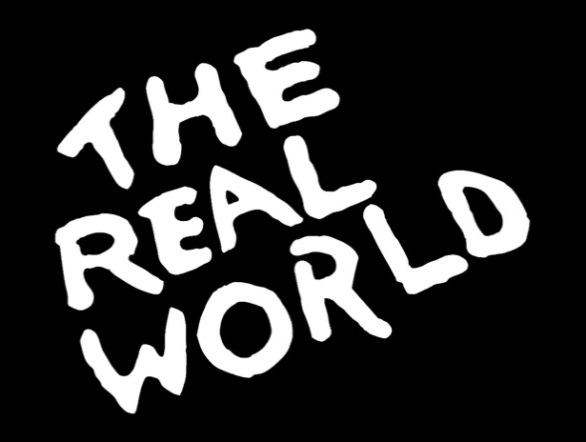 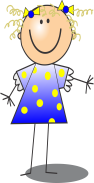 Grossman/DECONSTRUCT/2017
[Speaker Notes: A snapshot of what CS education looks like in 2017
  * Yes, we are booming [and turning away great students]
  * Our students are succeeding
  * Focus here on what we teach and what we don’t
     -> and what’s different from 10, 20, years ago]
Why you should care
You will hire these folks [now or later]

Recalibrate your pet peeves about undergrad CS

See how much undergrad CS has/hasn’t changed

Get global view from the “Switzerland” of the Seattle tech scene
Grossman/DECONSTRUCT/2017
Challenge 1 of 3
CS != SE
Grossman/DECONSTRUCT/2017
Some Justifications
Internships
Future-proofing / learning-how-to-learn
Antivocationalism / industry-is-broad
     x
The best way to hire someone with 3-5 years of industry experience is to…

… look for people with 3-5 years of industry experience
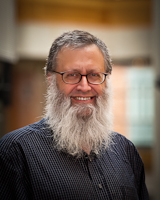 David Notkin
1955-2013
Grossman/DECONSTRUCT/2017
Challenge 2 of 3: Enrollment Boom
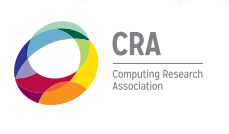 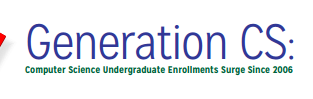 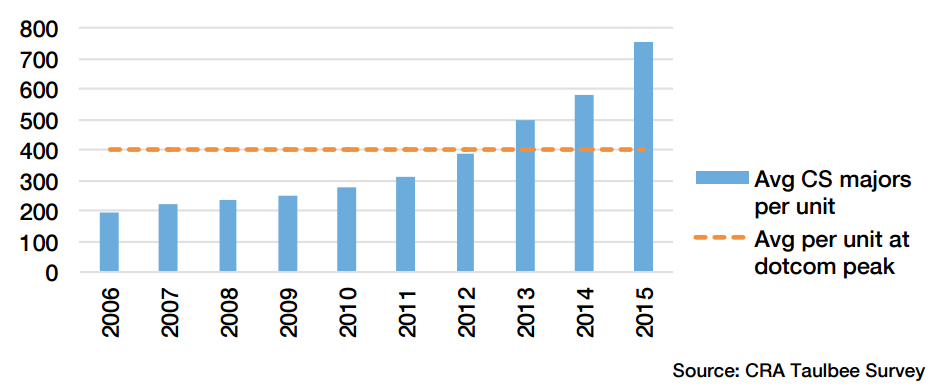 Grossman/DECONSTRUCT/2017
The Local News
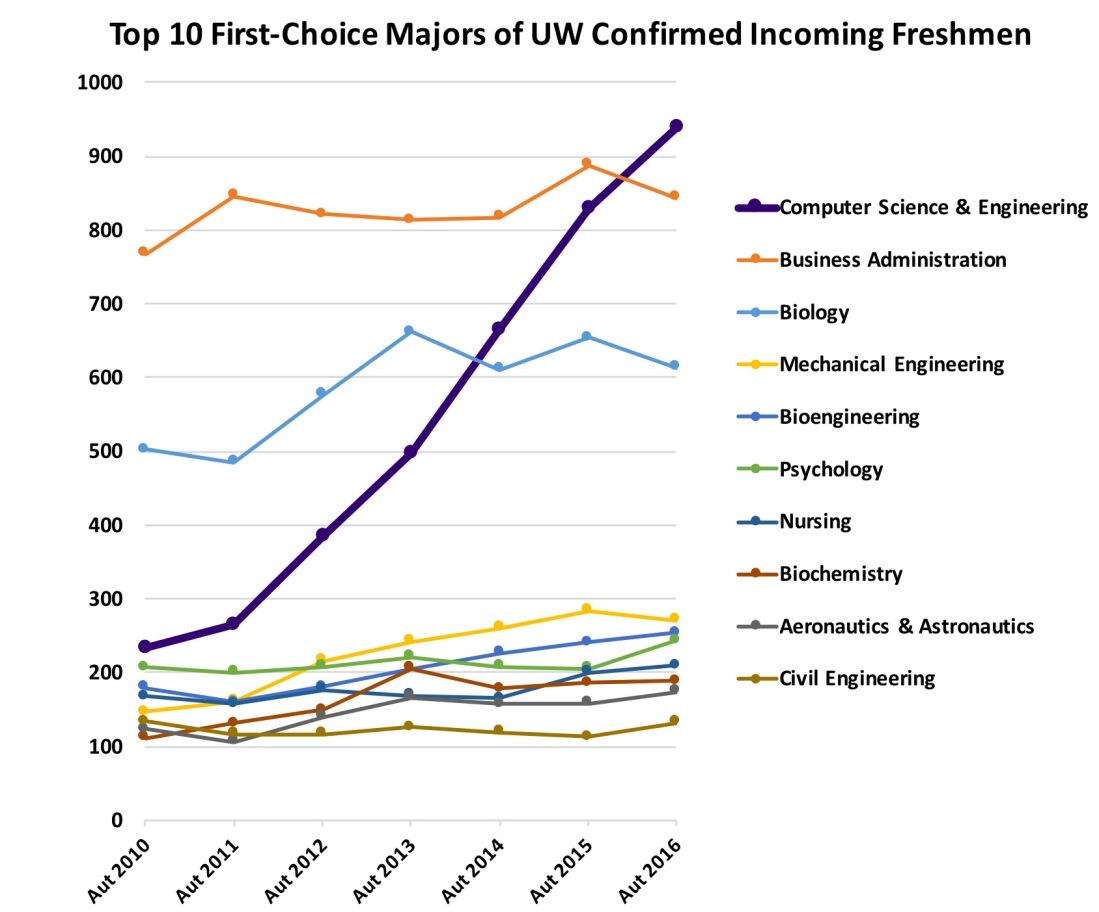 Credit: Ed Lazowska
Grossman/DECONSTRUCT/2017
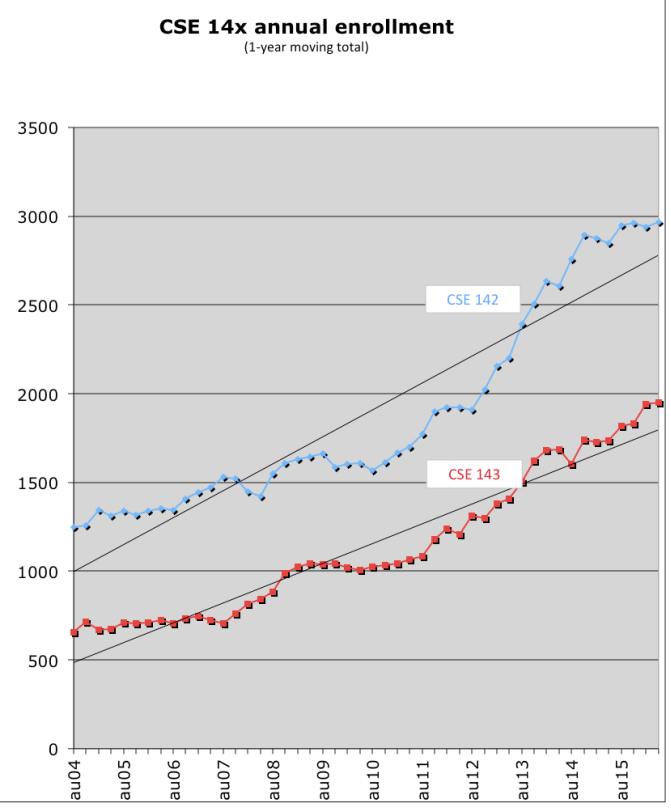 Credit: Stuart Reges
Grossman/DECONSTRUCT/2017
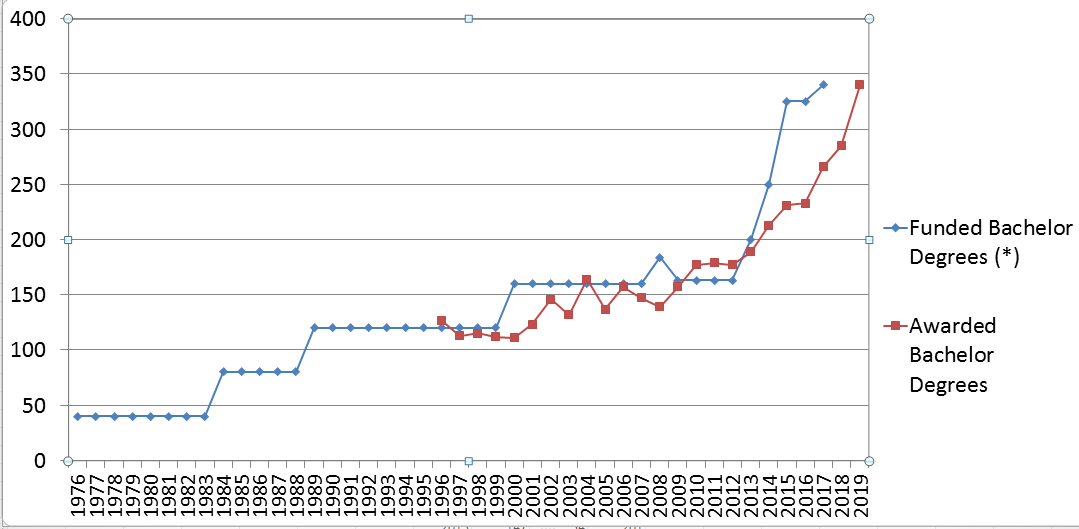 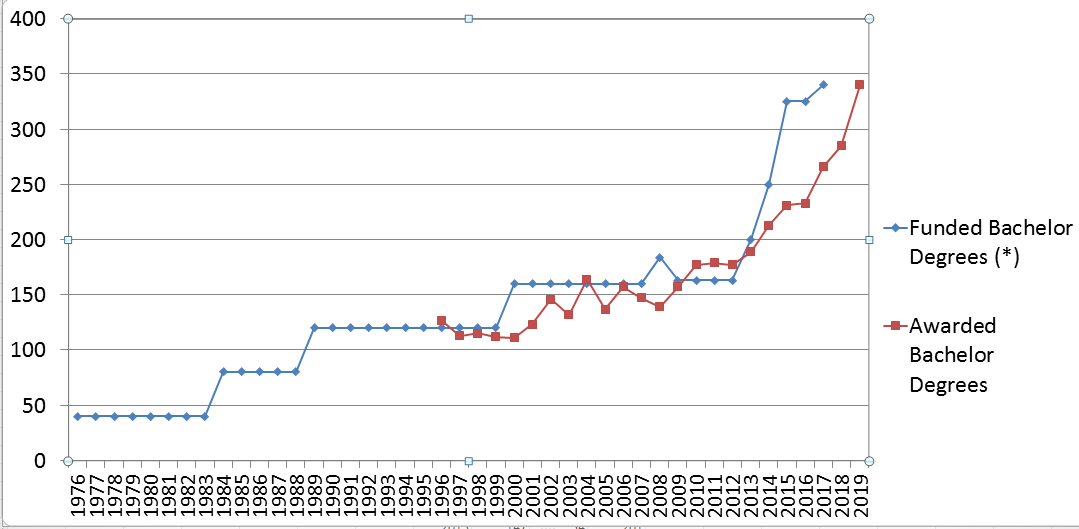 Grossman/DECONSTRUCT/2017
Challenge 3 of 3: “Fast-Moving Field”
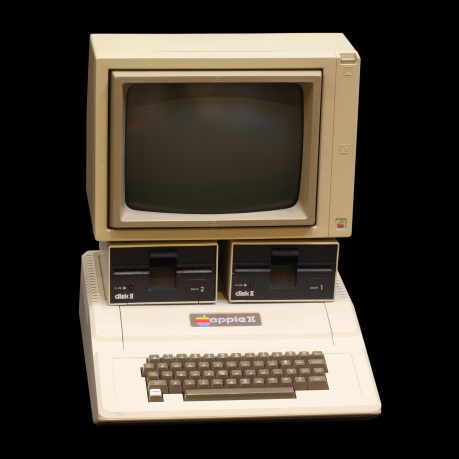 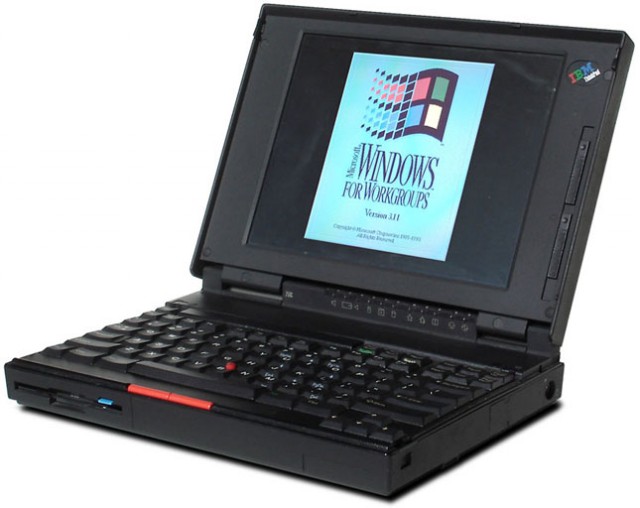 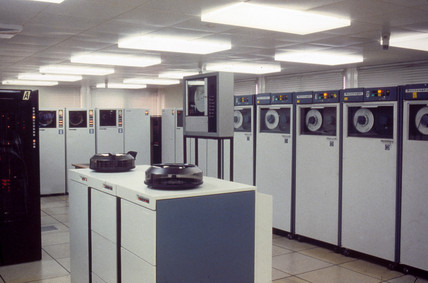 ?
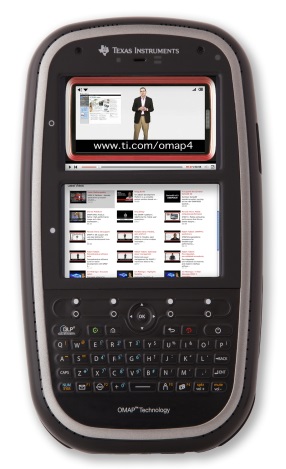 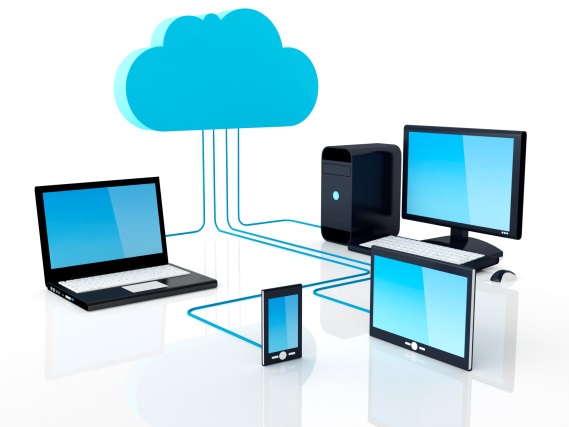 Grossman/DECONSTRUCT/2017
[Speaker Notes: Cf Math Physics Chemistry etc.]
Academia can do this…
Human-computer interaction [2007]
Machine learning [2009]
Parallelism [2010]
Distributed systems [2013]
Natural language processing [2016]
Robotics [2018]

… and more
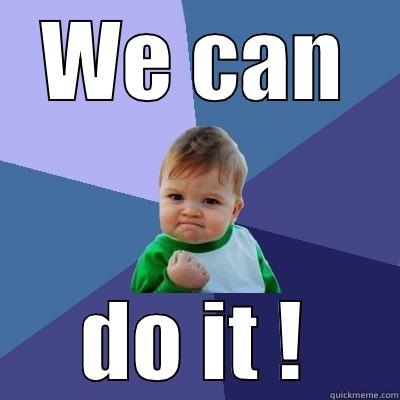 Grossman/DECONSTRUCT/2017
[Speaker Notes: Security, developing world, hack-your-language, VR capstone, web programming, …]
And/But: Timeless == Timeless
Abstraction
Decomposition
Invariants
Resource management
O(log n) vs. O(n) vs. O(n^2) vs. O(2^n)
Caching
…

     … and little details like grep 
Grossman/DECONSTRUCT/2017
Curriculum Design:  

An Exercise in Online System Evolution…
Grossman/DECONSTRUCT/2017
“300-level”
The core!
capstone
design
“100-level”
Intro. programming
“400-level”
Senior-level courses
Pertinent detail: 
   Quarter system = 10-week courses; 3 terms / year
Grossman/DECONSTRUCT/2017
Intro Programming
CSE142
CSE142:
Variables, conditionals, loops, arrays, methods, I/O, …

~3K students / year
~12% become majors

(Java with “objects late”)
CSE143
Grossman/DECONSTRUCT/2017
Intro Programming
CSE142
CSE143:
Recursion, linked lists, binary search trees, OOP, …

~2K students / year
~19% become majors

(Java)
CSE143
Grossman/DECONSTRUCT/2017
“300-level”
The core!
capstone
design
“100-level”
Intro. programming
“400-level”
Senior-level courses
Pertinent detail: 
   Quarter system = 10-week courses; 3 terms / year
Grossman/DECONSTRUCT/2017
Programming
Languages
SW Design
& Impl
Data
Structures &
Parallelism
Data 
Management
Foundations
I
Foundations
II
Tools
Systems
Programming
Hw/Sw
Interface
*
required
recommended
optional
pre-req
Digital
Design
Digital
Circuits
co/pre-req
Grossman/DECONSTRUCT/2017
Grossman, DECONSTRUCT, 2017
Programming
Languages
SW Design
& Impl
Data
Structures &
Parallelism
Data 
Management
logic, sets, circuits,   
 proofs, induction,
 finite state machines,  
 undecidability, …
Foundations
I
Foundations
II
Tools
Systems
Programming
Hw/Sw
Interface
*
required
recommended
optional
pre-req
Digital
Design
Digital
Circuits
co/pre-req
Grossman/DECONSTRUCT/2017
Grossman, DECONSTRUCT, 2017
Programming
Languages
SW Design
& Impl
Data
Structures &
Parallelism
Data 
Management
Foundations
I
Foundations
II
bits, binary numbers,
 assembly, C, 
 pointers, caching, 
 connection to Java, …
Tools
Systems
Programming
Hw/Sw
Interface
*
required
recommended
optional
pre-req
Digital
Design
Digital
Circuits
co/pre-req
Grossman/DECONSTRUCT/2017
Grossman, DECONSTRUCT, 2017
Programming
Languages
SW Design
& Impl
Data
Structures &
Parallelism
Data 
Management
Foundations
I
Foundations
II
Tools
Systems
Programming
Hw/Sw
Interface
*
required
recommended
linux, bash, make, 
 grep, git, …
 (1-credit, pass/fail)
optional
pre-req
Digital
Design
Digital
Circuits
co/pre-req
Grossman/DECONSTRUCT/2017
Grossman, DECONSTRUCT, 2017
Programming
Languages
SW Design
& Impl
Data
Structures &
Parallelism
Data 
Management
software design, 
 testing, ADTs, specs,
 debugging, patterns, …
Foundations
I
Foundations
II
Tools
Systems
Programming
Hw/Sw
Interface
*
required
recommended
optional
pre-req
Digital
Design
Digital
Circuits
co/pre-req
Grossman/DECONSTRUCT/2017
Grossman, DECONSTRUCT, 2017
Programming
Languages
SW Design
& Impl
Data
Structures &
Parallelism
Data 
Management
70% data structures:
  big-O, trees, heaps, 
  hashing, sorting, graphs
 25% threads, parallelism  
   5% P vs. NP
Foundations
I
Foundations
II
Tools
Systems
Programming
Hw/Sw
Interface
*
required
recommended
optional
pre-req
Digital
Design
Digital
Circuits
co/pre-req
Grossman/DECONSTRUCT/2017
Grossman, DECONSTRUCT, 2017
Programming
Languages
SW Design
& Impl
Data
Structures &
Parallelism
Data 
Management
Foundations
I
Foundations
II
Tools
Probability & statistics in computing: Bayes, independence, …; 
hash collisions, RAID, noisy channels, quicksort, network failure, …
Systems
Programming
Hw/Sw
Interface
*
required
recommended
optional
pre-req
Digital
Design
Digital
Circuits
co/pre-req
Grossman/DECONSTRUCT/2017
Grossman, DECONSTRUCT, 2017
Programming
Languages
SW Design
& Impl
Data
Structures &
Parallelism
Data 
Management
non-trivial C/C++ programming,
  asynchronous I/O, manual  
  memory management,    
  concurrency, …
Foundations
I
Foundations
II
~95%
Tools
Systems
Programming
Hw/Sw
Interface
*
required
recommended
optional
pre-req
Digital
Design
Digital
Circuits
co/pre-req
Grossman/DECONSTRUCT/2017
Grossman, DECONSTRUCT, 2017
~70%
Programming
Languages
SW Design
& Impl
Data
Structures &
Parallelism
Data 
Management
Foundations
I
Foundations
II
Using a DBMS, SQL, 
  transactions,  
  MapReduce, …
~95%
Tools
Systems
Programming
Hw/Sw
Interface
*
required
recommended
optional
pre-req
Digital
Design
Digital
Circuits
co/pre-req
Grossman/DECONSTRUCT/2017
Grossman, DECONSTRUCT, 2017
~70%
~70%
Programming
Languages
SW Design
& Impl
Data
Structures &
Parallelism
Data 
Management
Foundations
I
Foundations
II
functional programming,
  static vs. dynamic typing,
  modularity, macros, type 
  inference, …
  [ML, Scheme,  Ruby,]
~95%
Tools
Systems
Programming
Hw/Sw
Interface
*
required
recommended
optional
pre-req
Digital
Design
Digital
Circuits
co/pre-req
Grossman/DECONSTRUCT/2017
Grossman, DECONSTRUCT, 2017
~70%
~70%
Programming
Languages
SW Design
& Impl
Data
Structures &
Parallelism
Data 
Management
Foundations
I
Foundations
II
~95%
Tools
Systems
Programming
Hw/Sw
Interface
*
required
recommended
optional
pre-req
Digital
Design
Digital
Circuits
co/pre-req
Grossman/DECONSTRUCT/2017
Grossman, DECONSTRUCT, 2017
My view of the core: 

The stuff you [mostly] internalize so well…
… you forget you had to learn it
Grossman/DECONSTRUCT/2017
“300-level”
The core!
capstone
design
“100-level”
Intro. programming
“400-level”
Senior-level courses
Pertinent detail: 
   Quarter system = 10-week courses; 3 terms / year
Grossman/DECONSTRUCT/2017
Mostly independent courses taught by domain experts
Networks
Compilers
Security
Algorithms
HCI
OS
Complexity
AI
Mach Learning
Vision
OS
Databases
etc…
SE
Embedded sw
Graphics
Grossman/DECONSTRUCT/2017
Popularity contest?
Student interest

But also:

Faculty reputation

Course schedule

Course size

…
Grossman/DECONSTRUCT/2017
~% of 2012-2015 graduates
Not shown:
Newer courses
More tail
Grossman/DECONSTRUCT/2017
Trends
Choices, choices
ML + AI way up
Security remains bottle-necked
OS, networks a little down
SE, graphics down
…
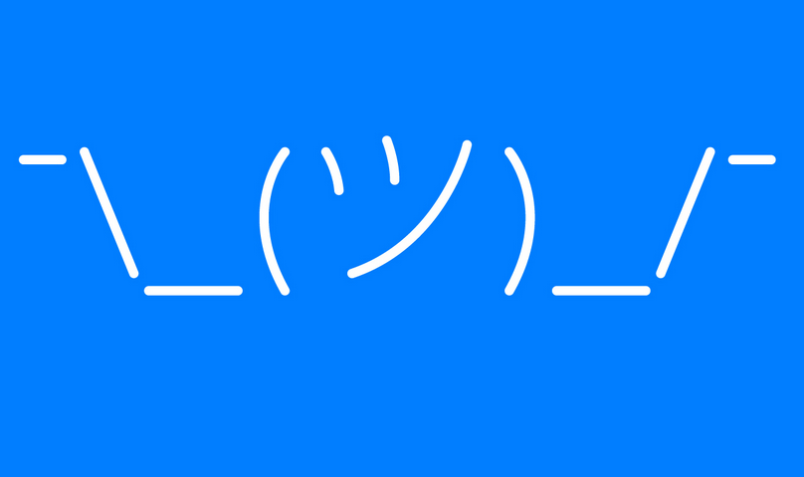 Grossman/DECONSTRUCT/2017
Parting thoughts
Surprisingly happy alumni -- modulo key biases

My view on self-taught: Fine for the 1% but check-your-privilege

CS curriculum is ever-evolving and one of my passions
Grossman/DECONSTRUCT/2017
[Speaker Notes: Fun, important, my passion
If you don’t need this, great! Think about how you figured out what to study
Confirmation bias, survivorship bias, response bias]
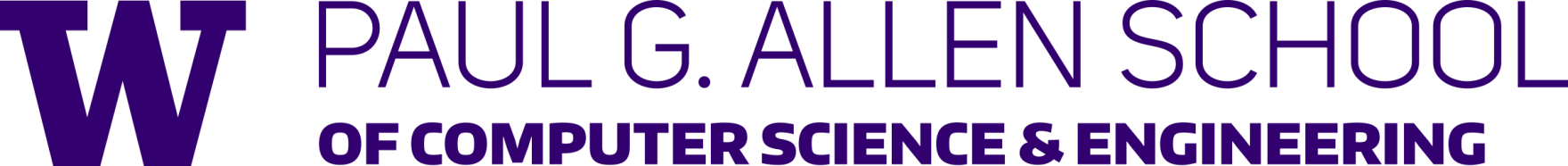 Dan Grossman
djg@cs.uw.edu
http://homes.cs.uw.edu/~djg
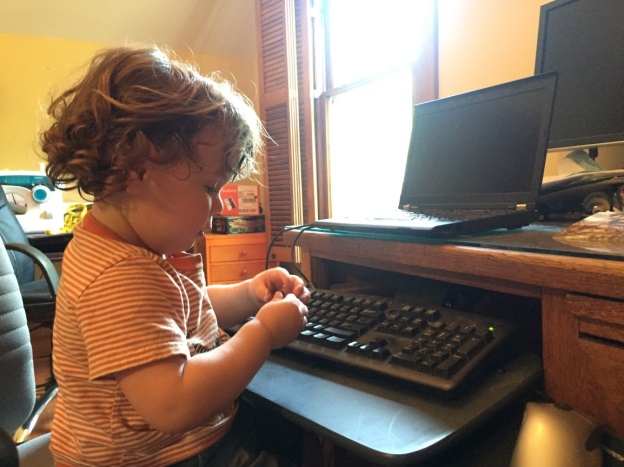 Grossman/DECONSTRUCT/2017